Better Embryo Selection: Giving Birth to IVF Successusing Oxidative Stress as a Biomarker
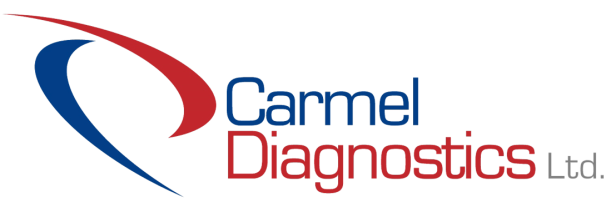 Tzali Cnaani
Carmel Diagnostics  -  FertissimoA ground-breaking medical system selecting the most viable embryos for successful IVF pregnancy
1.
Up to 20% INCREASE in successful IVF pregnancies compared to the standard
of care

CE - MARK granted

Use Machine Learning for optimization 
and continuous improvement

The device and technology are a platform for many additional applications (HF, Preeclampsia, AMD, TBI and more.)
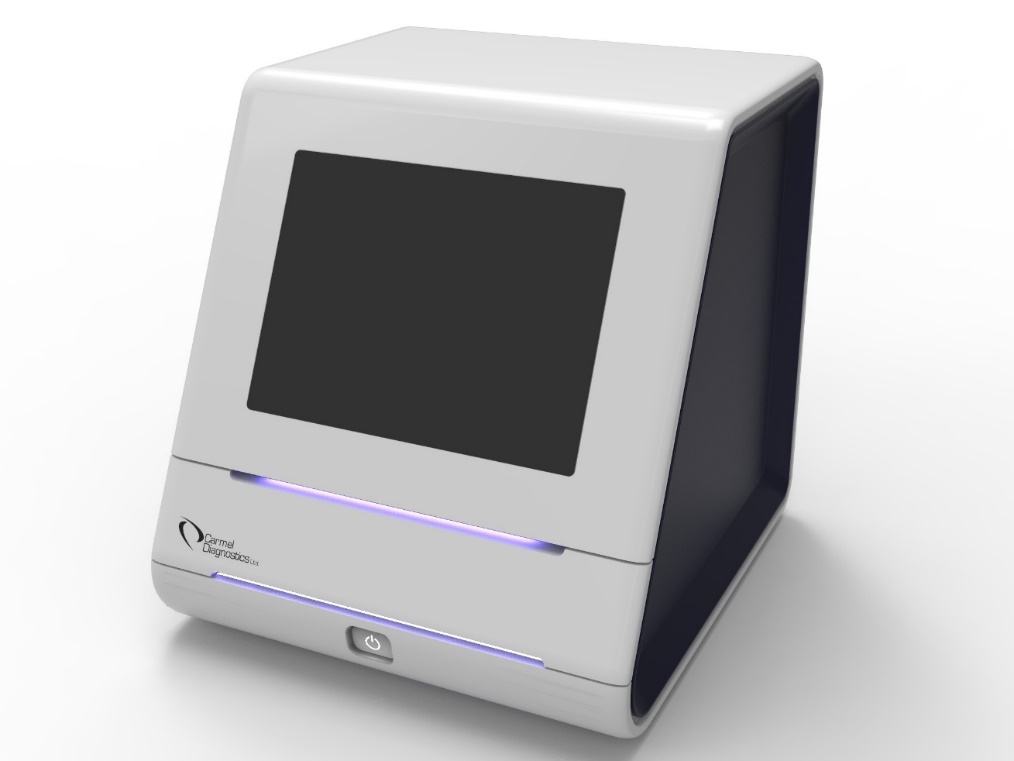 2.
3.
4.
The Infertility pain
Up to  15%  of couples suffer from infertility

The Solution:  IVF – In Vitro Fertilization

Unfortunately, the success rate is very poor, and the process is lengthy and often very frustrating
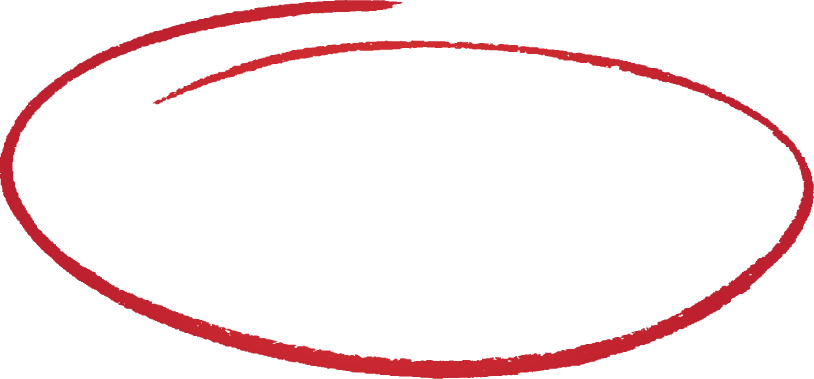 3
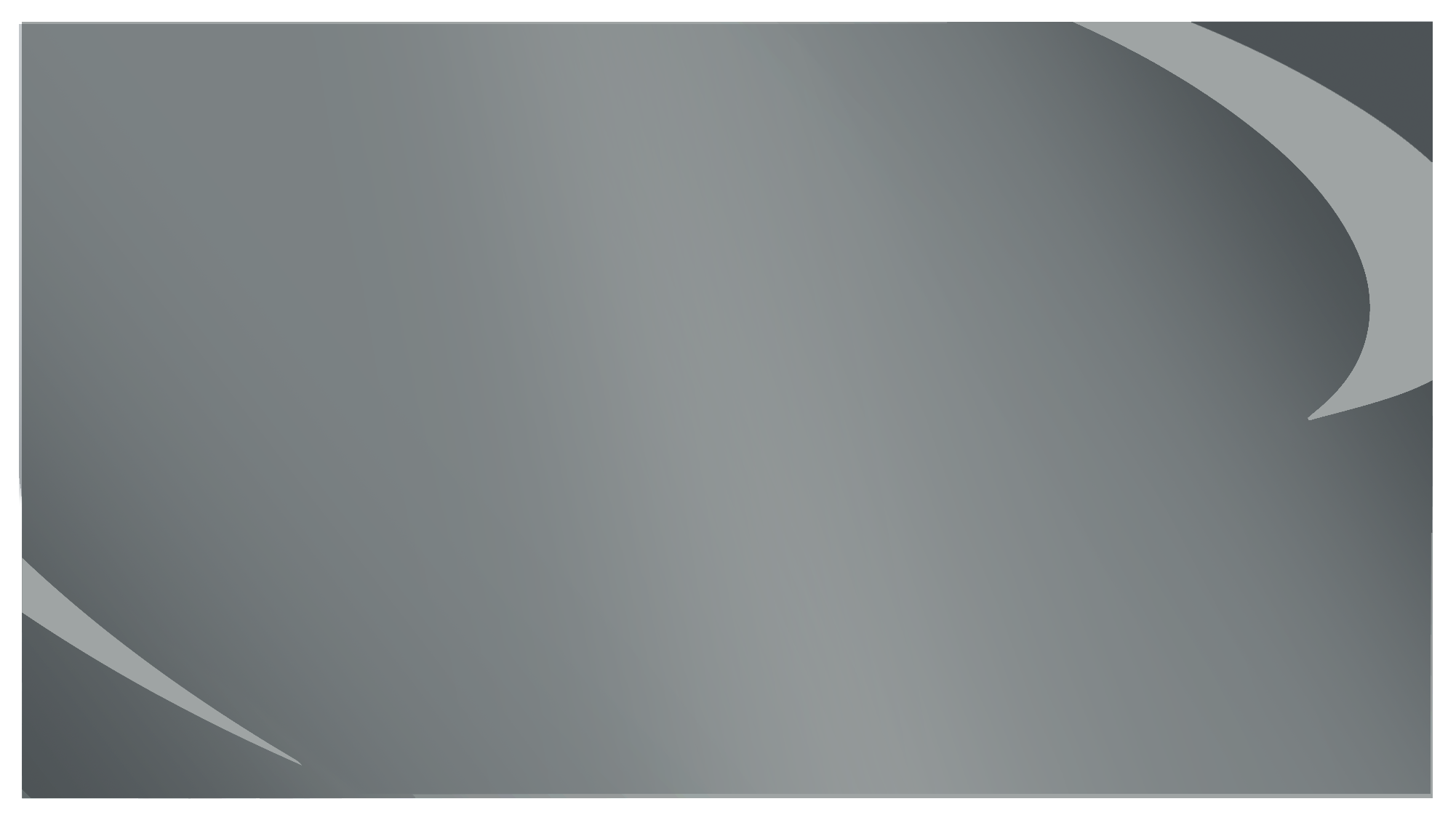 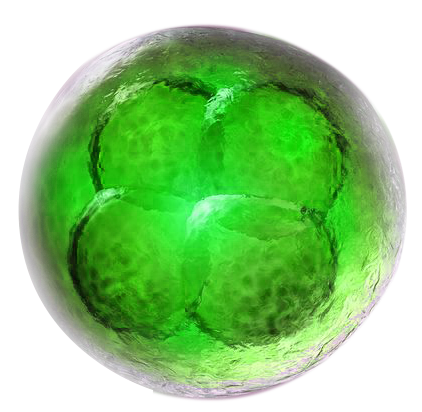 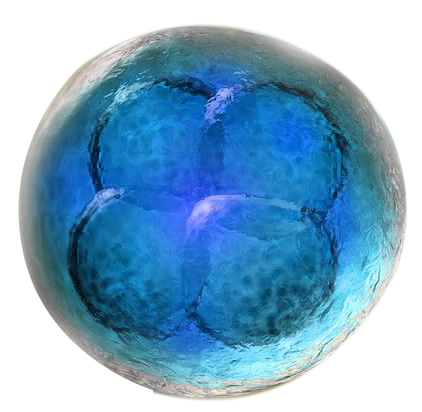 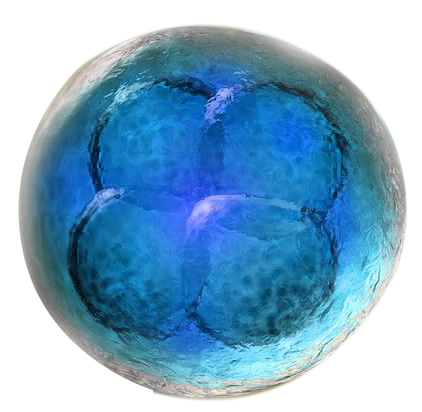 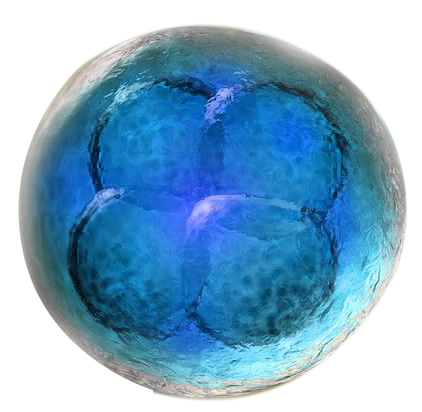 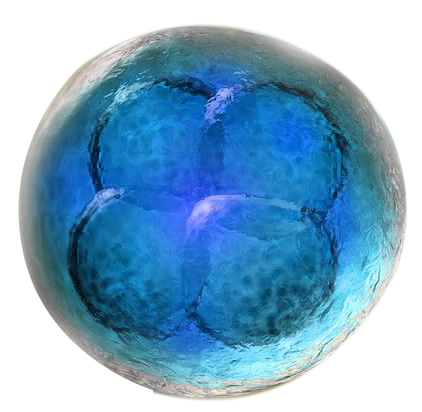 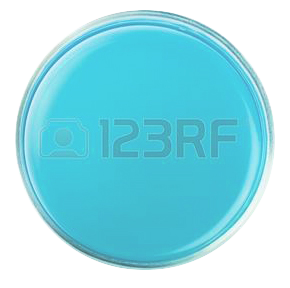 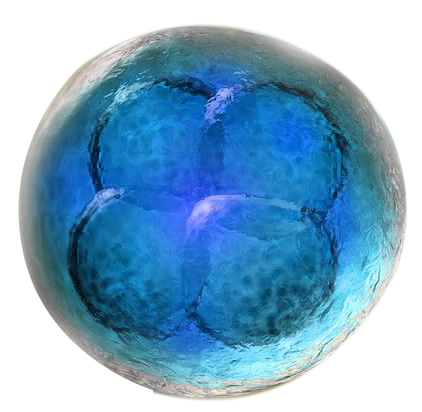 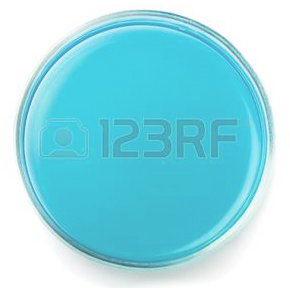 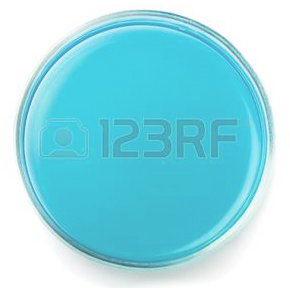 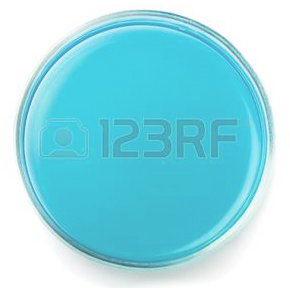 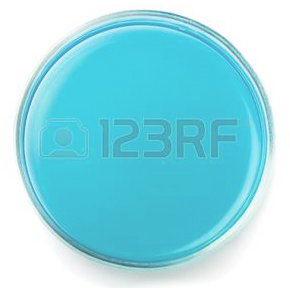 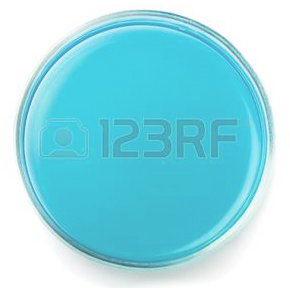 The Holy Grail of IVFis Embryo Selection The challenge:
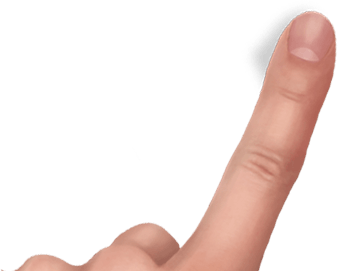 To find the embryo with a HIGHER CHANCE to achieve PREGNANCY
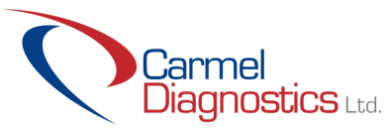 4
Identification of the right embryo for transfer byusing oxidative stress as a biomarker
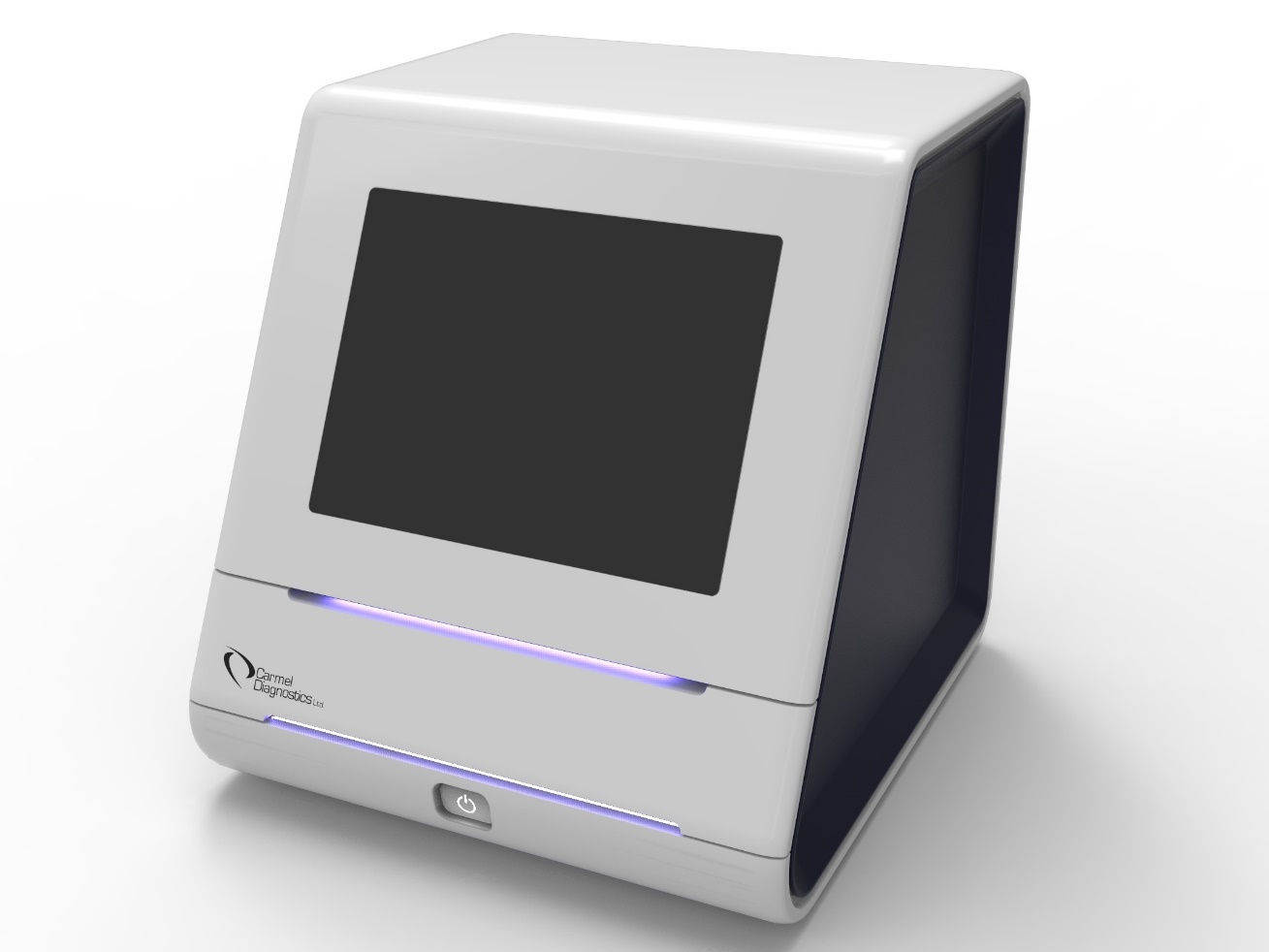 Non-Invasive, Sensitive, Accurate, 
Affordable solution

Up to 20% INCREASE in successful IVF pregnancies (compared with existing gold standard) 

8 MINUTES analysis of embryo viability

Use AI, Bioinformatics and ML algorithms for optimization and continuous improvement
1.
2.
3.
4.
5
Proven in clinical studies
Current Status: 9-12 months from market
Company established
Solid partnerships
Industry recognition
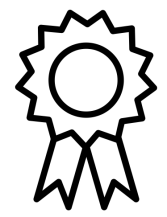 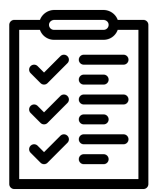 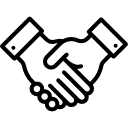 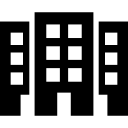 Over USD 7M invested
PATENTS submitted
System is developed 
    and VALIDATED
CE-Mark granted
15-20% INCREASE in PREGNANCIES demonstrated over a gold standard
Clinical validation: IVI, the largest assisted reproduction group in the world
R&D                  ARAN, a leading engineering firm
Horizon 2020: EUR 2.7M (Phase 1 & 2)
Merck Serono: EUR 300K grant from GFI - Grant for Fertility Innovation
Other private investment
6
Business model:  Pay-Per-Test
Sources of revenue
Expected income from single medium-size clinic 
(500 cycles per year)
TCL Analizer sold at cost (12K$)
Consumables: PAY-PER-TEST model. Tray with cuvettes sold at a price of USD 30 per test (cost 3$)
Addressable market: >3,500 assisted reproduction clinics worldwide
Market potential (Embryo selection) 500M$ (5-8% CAGR)
GTM through strategic partners/Distributors/Licensing
7
Tests morphological symmetry and cleavage rate through microscopy
Subjective human error
Zoomed pictures taken at fixed intervals within the incubator, calculating the cell-rate cleavage 
Shown to improve outcomes by less than 10%
Players: Merck (GERI, Eeva) , Vitrolife (EmbryoScope)
Current evaluation methods do not significantly increase success rates
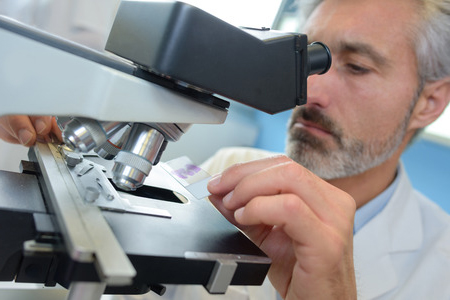 100% of the total IVF cycles worldwide
Morphology
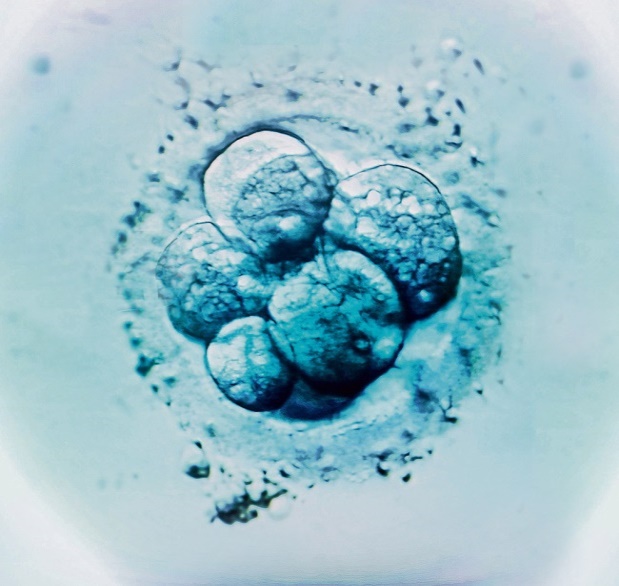 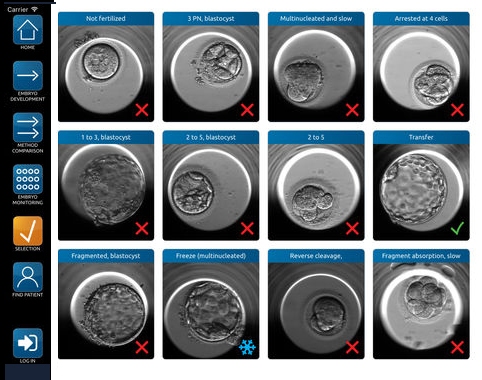 Time-lapse monitoring
Fertissimo TCL Analyzer: 
Objective, Sensitive,
Easy to use
Affordable
8
TCL values are indicative of outcomes  - IVF Preliminary Trial
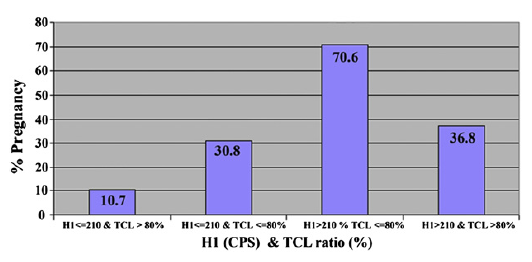 Implantation rate –  Initial study - Fertility & Sterility (Fertil Steril. 2011 Mar 1;95(3):979-84.)
9
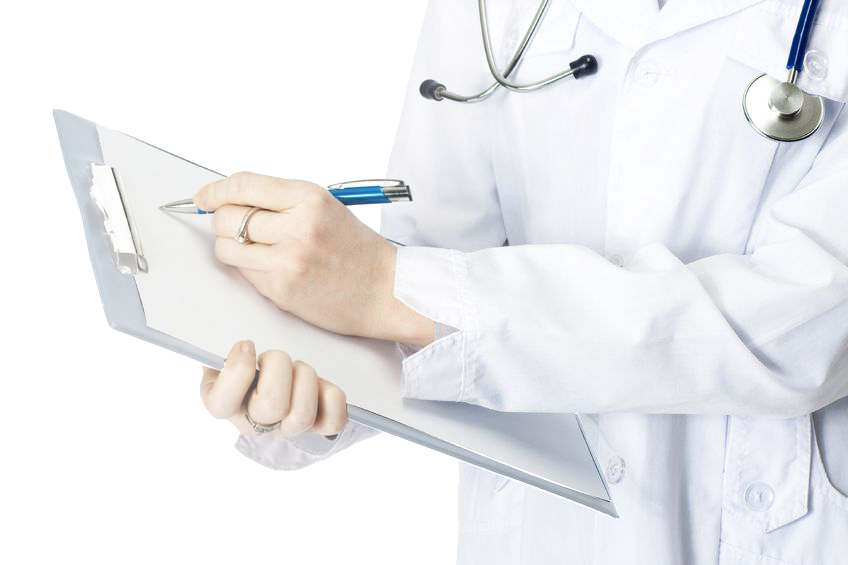 Clinical program generates impressive outcomes
Now
Late 2016
Pilot sample analysis for pregnancy viability on 76 embryos
Follow-up retrospective study on 732 embryos
Demonstrated an up to 20% increase in embryos carrying on to successful conception compared to gold standard
Significant correlation with success rate of a patient (p<0.05).

Detection of 231 samples demonstrated an increase in successful conception
10
Positive results Published
TCL Analyzer values are indicative of outcomes (%z)

Implantation rate from study (Q4/2016). 

The higher the values obtained by our TCL Analyzer (c/s – counts per second), the better the chances of pregnancy
11
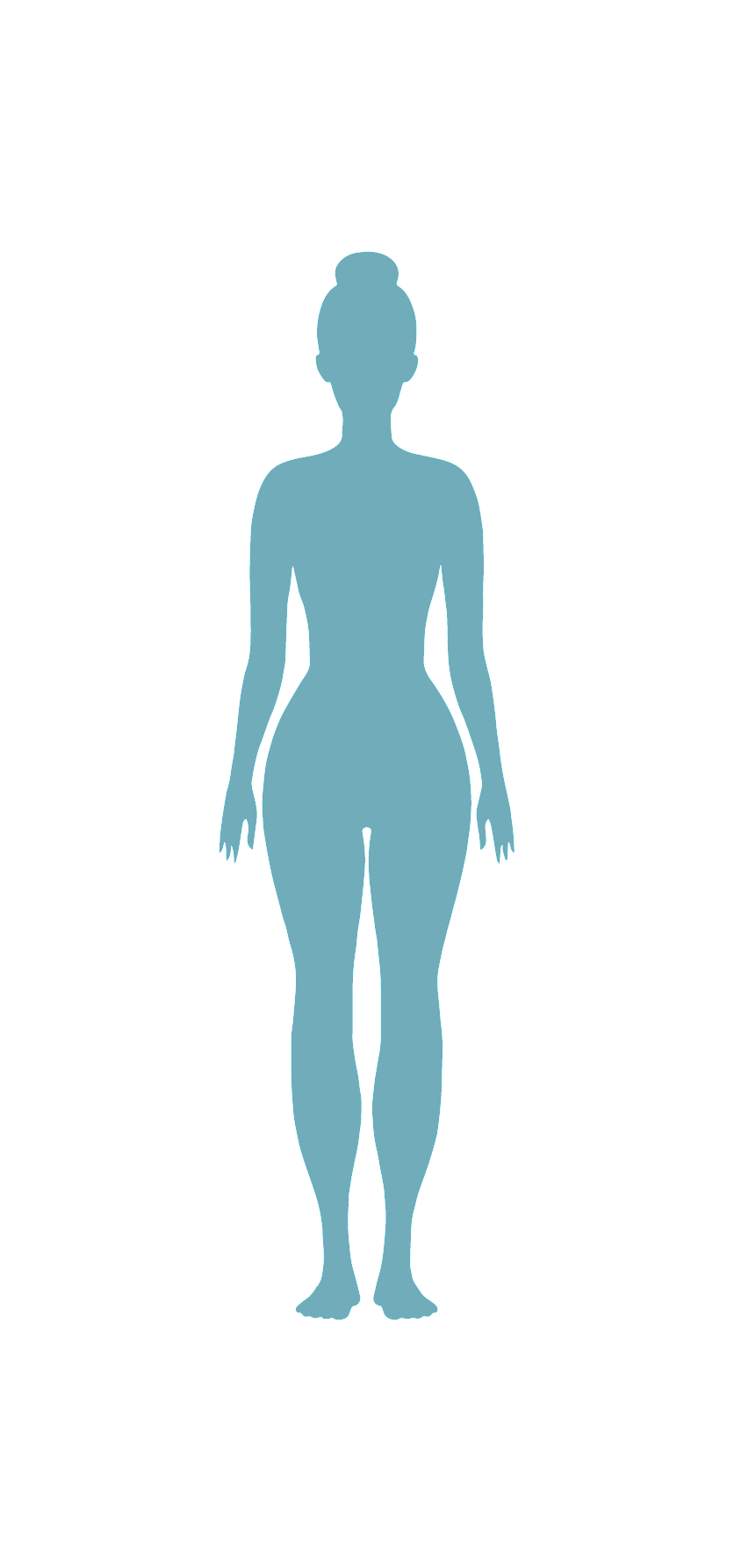 Future roadmap: Multiple indications in oxidative stressAccumulated Potential market --  MultiBillion $
Early diagnosis of Alzheimer’s,
 Parkinson and ALS
Traumatic Brain Injury
Age Related Macular 
     Degeneration (AMD)
Risk stratification for Heart
   Failure patients (Proof of 
   concept study published)
Renal Failure
Early identification of
   Preeclampsia (pilot running)
12
Carmel Diagnostics
Team
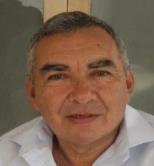 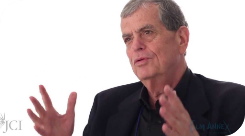 Tzali Cnaani, CEO
An experienced manager with wide expertise in product development and implementation, business development, and operations.

Sergei Shnizer (MD, Ph.D.), CTO 
The inventor of the TCL Analyizer. Vast experience in research and development, clinical studies, and medical applications.


Moni Shavit, Product Manager
Over 25 years of experience in business and technology development, R&D, and engineering of medical devices and systems

Amnon Weichselbaum (Ph.D.) – Business Development Advisor
Life Sciences expert, products developer, entrepreneur
Experienced executive
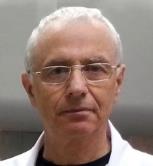 Prof. Aaron Ciechanover MD, Ph.D.
Nobel Prize Laureate Chemistry 2004
Advisor
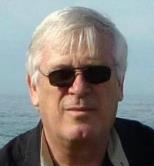 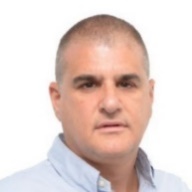 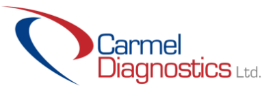 13
[Speaker Notes: Include the key people behind the team and the strategic partners (investors, commercial partners, industrial partners, manufacturing partners, etc.) that will be instrumental in making the company successful.]
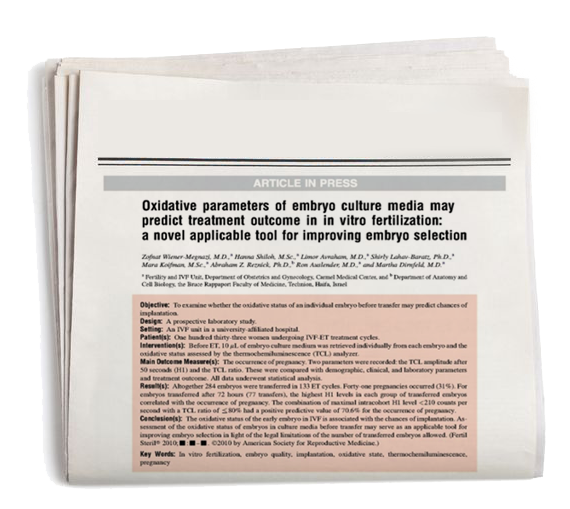 Publications in internationally recognized scientific papers:
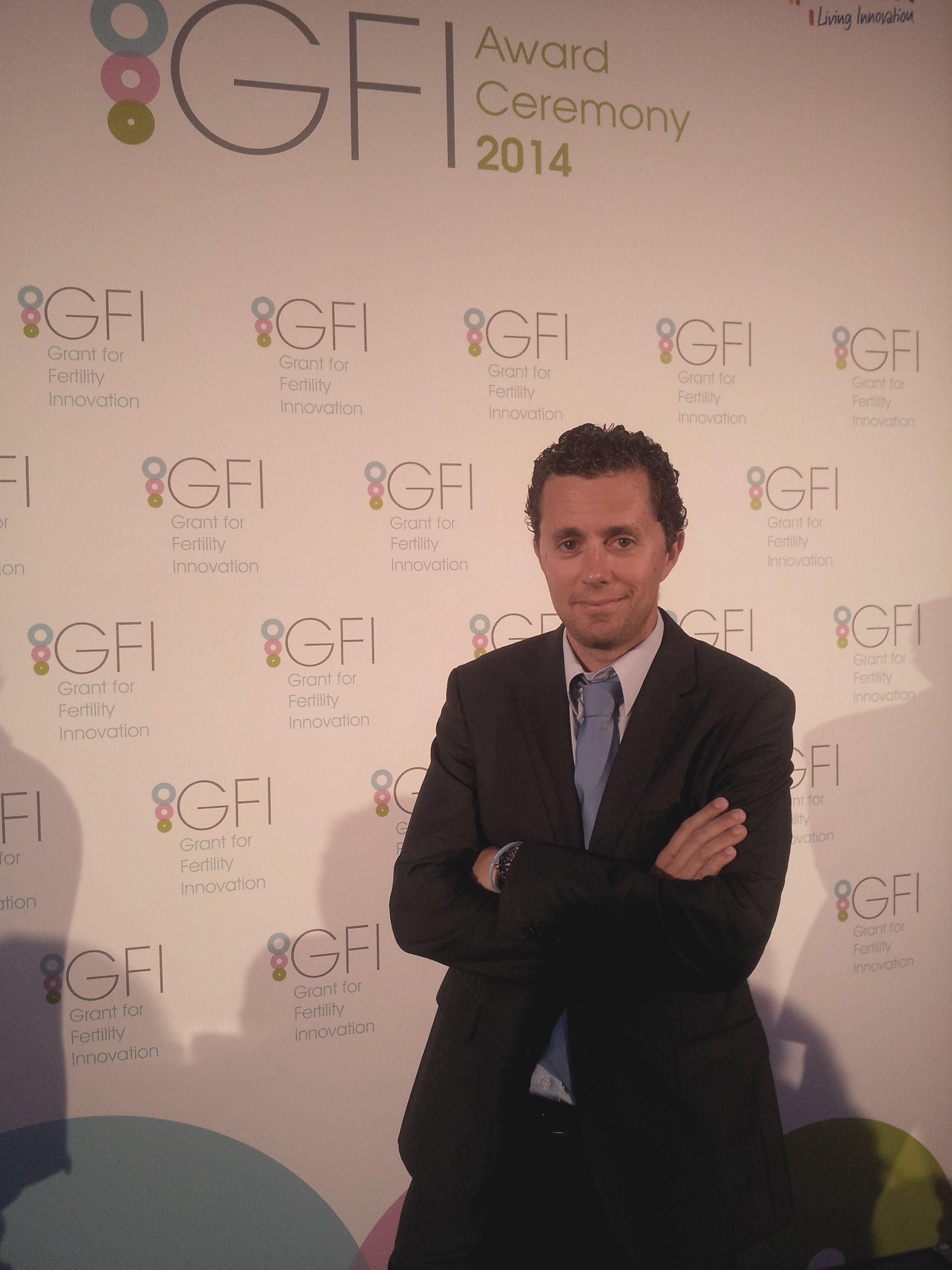 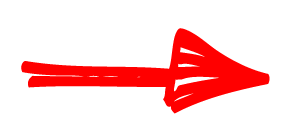 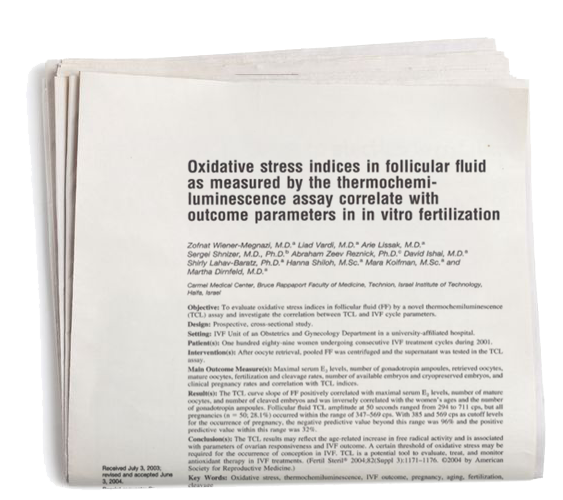 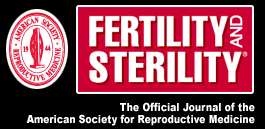 Proof of principle studies recognized
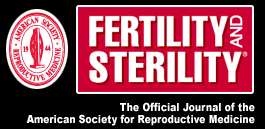 “Parameters obtained (by the TCL analyser) show higher levels in group culture, transferred embryos and SUCCESSFUL IMPLANTATION.

Our current evidences between embryo outcome and implantation potential may lead to an IMPROVED CLINICAL BIOMARKER”.

Dr. Marcos Meseguer 
Scientific Manager, IVI Valencia
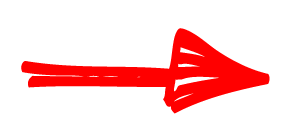 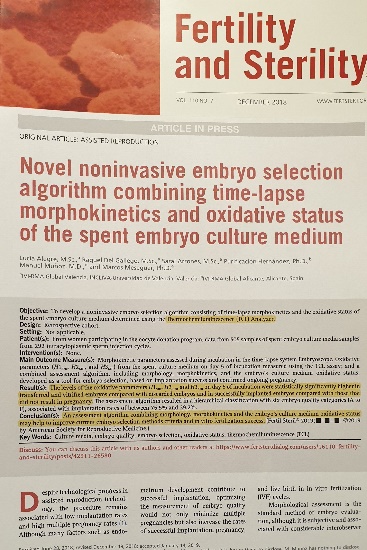 14
Fertissimo Roadmap
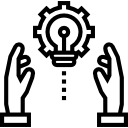 Reengineering & production of 10 test units 4th generation
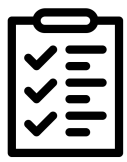 Conduct pivotal validation trial
CE mark clearance
European Launch
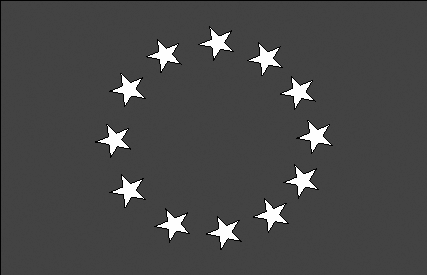 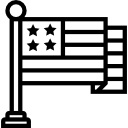 US Clearance (FDA)
US Launch
15
Needed Resources
Financing needs                                                                        Growth potential, Profitability
Prepare for market launching                        
Build manufacturing infrastructure
Further software development
Further certifications (FDA, NMPA, others)
Extend R&D of additional applications – great potential
Working Capital to start production and make trial units

Seeking 5M$ investment
High ROI, growth potential

Exit strategy
Acquisition by major industry players, IPO
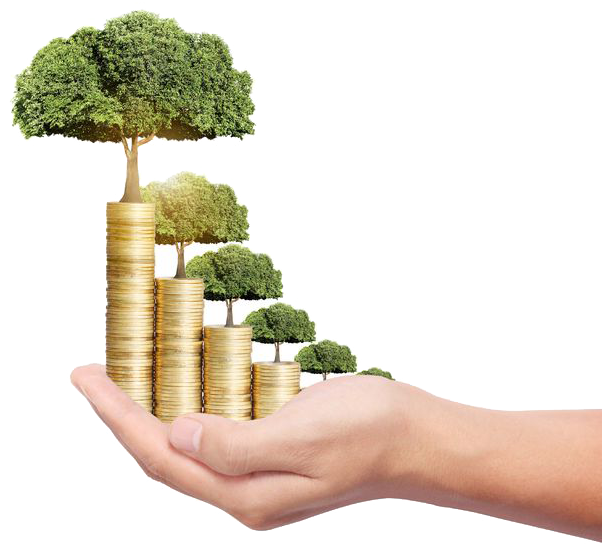 16
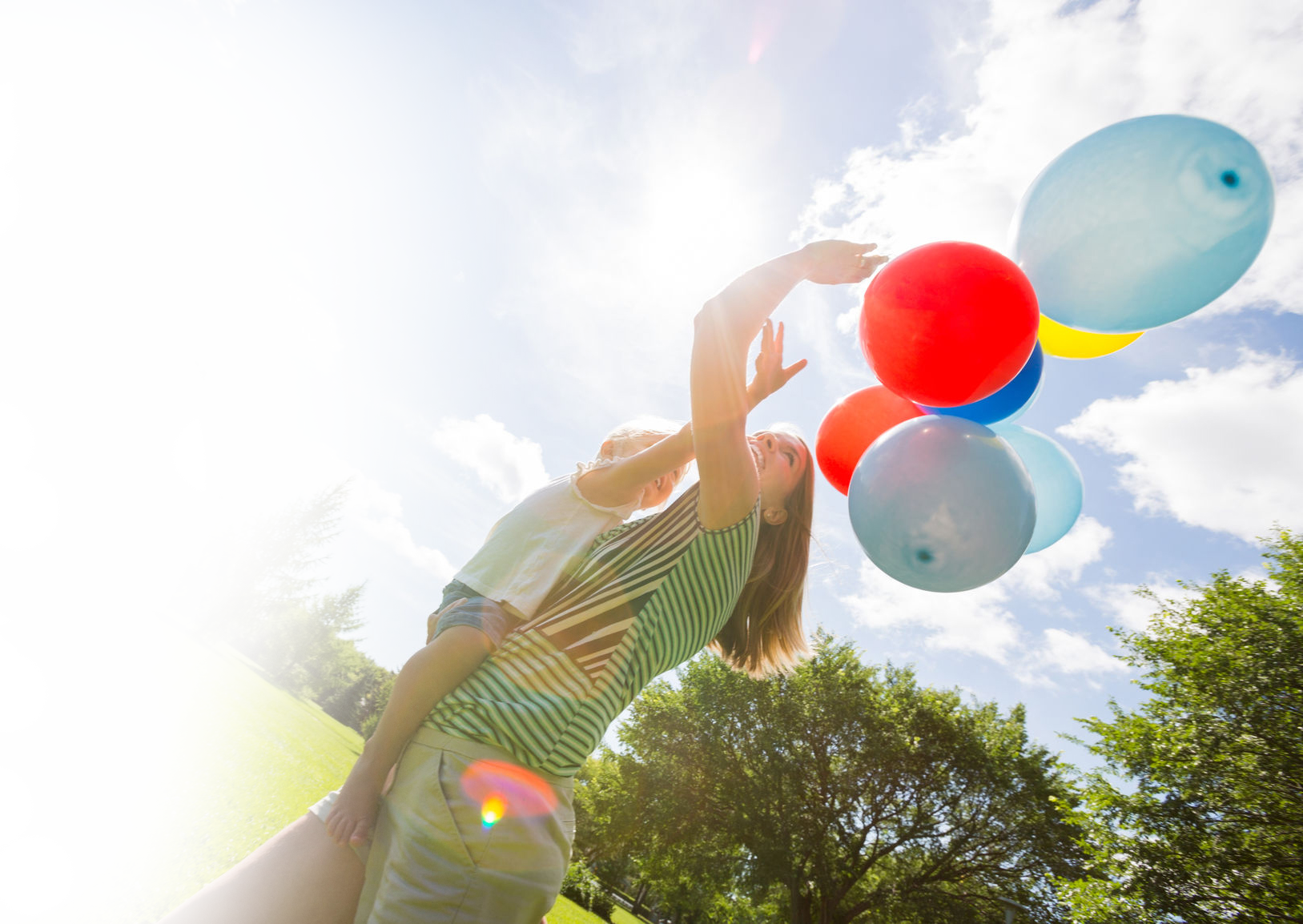 IVF success and beyond
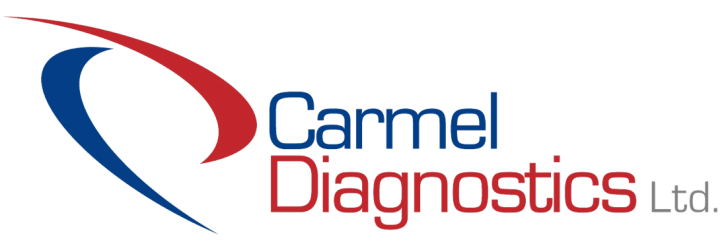 Tzali Cnaani – CEO
tzali@carmel-diagnostics.com
17